Enhancing Medical Students' Attitudes toward Patients with Disabilities using a Home Visit
Nathan Bradford, MD
Brian Mulroy, DO
Andrew Symons, MD
Michelle Johnson
Disclosures
No financial disclosures
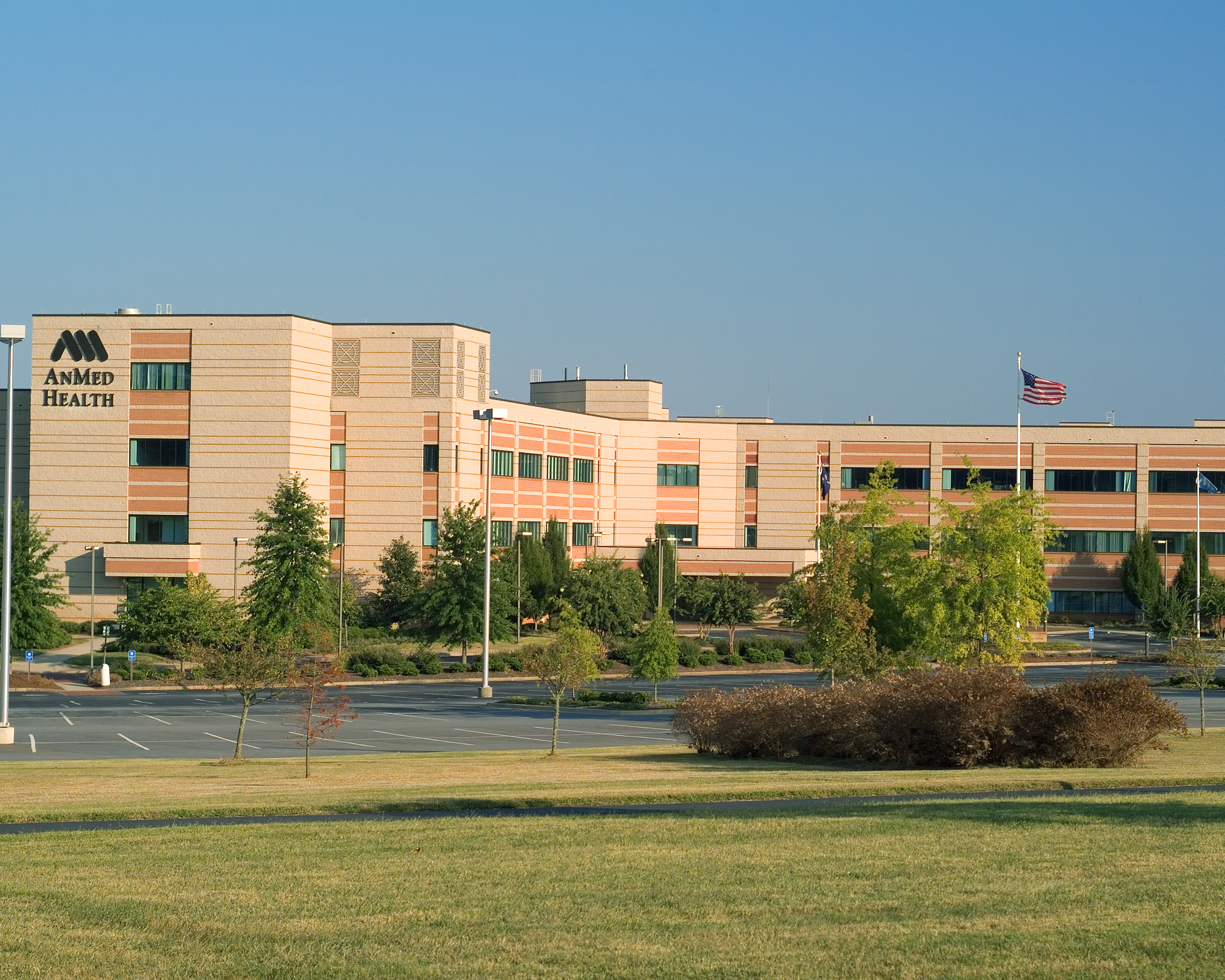 Introduction/Background
Medical students have been assisting in the transition process for 3 years
Numerous patients were being lost to follow
Numerous barriers to their care
Wanted to improve students’ comfort in dealing with youth with special healthcare needs (YSHCN)
We have improved transitions in our community
We now have a formalized curriculum on patients with disabilities
AnMed HealthAnderson, SC
12 3rd year medical students (MUSC and VCOM)
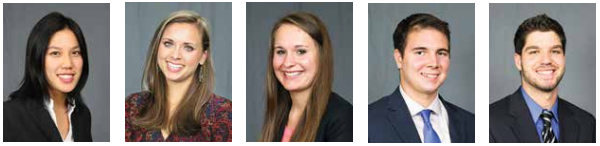 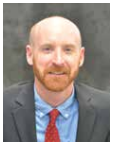 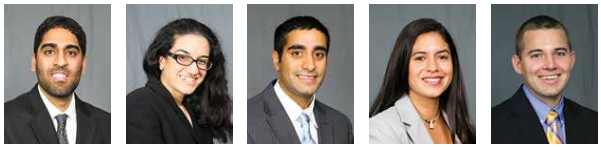 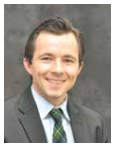 Milestones Addressed
Cares for patients with chronic conditions (PC-2)
Advocates for individual and community health (SBP-3)
Demonstrates humanism and cultural proficiency (PROF-3)
Communicates effectively with patients, families, and the public (C2)
Effectively communicates with physicians, other health  professionals, and health care teams (C3)
Reflections
“I learned that a disability does not prevent an individual from becoming a functional member of society.” –BK, PC-2
“It was impressive to hear about the amount of time and work the parents put into coordinating the simplest activities that I take for granted every day.” –KG,PROF-3
“I learned which questions I should be asking to understand what disabled patients are capable of and their goals in order to manage their own health.” –TC, PC-2
“This experience stressed the importance of patience, availability, and strong communication not only with the patients but also with their caretakers.” –AG, C-2
Project Objectives
Appreciate how a home visit with a person with a disability can impact medical students
Assess learners' cultural proficiency with disabilities using the validated tool "Medical Student Attitudes Toward Persons with Disabilities”
Interface with local support agencies to teach medical students about disabilities
Goals of the Project
Improve verbal communication skills of our medical students
Interact with local agencies
Improve the health care of a specific group of patients with disabilities
Project Summary
Introduction to students
Survey Completion
Didactic
Video
Transition
Home visit
Survey Completion
Medical Student Attitudes Toward Persons with Disabilities
Introduction to Students
“Medical Care for the Disabled Patient” presentation from Residency Curriculum Resource (RCR)
Video “Patient Voices”
Transition
Each MS-3 was assigned a YSHCN
Attended last visit at children’s clinic (exit visit)
Stayed in contact with their YSHCN
Attended entrance visit at family medicine clinic
Worked on independent living skills using validated checklist (gottransition.org)
Home Visit
Reached out to a local support group Physicians Education Awareness Program (PEAP)
Coordinator met with the medical students and explained the program
The students were then taken to the home of one of their clients (YSHCN) and were allowed to interview the patient and family
Reflections
“I did not realize the many obstacles families and patients with disabilities must go through daily” –AN, PC-2
“Something as simple as going to the grocery store or showering are struggles they face on a daily basis” –AO, PC-2
“It was a great opportunity for students to gain insight on the unique family dynamics that arise when taking care of a disabled patient and how caretaker fatigue may develop.” –BP, PROF-3
“By creating a bridge between pediatric and adult care, we can target a very marginalized population.” –DS, SBP-3
Results
Our hypothesis: Students would become more comfortable working with patients with special needs
Results: Apparently, we were wrong
Did our students become more humble?
Was this the project or simply being a 3rd year coming to the realization they do not know as much as they thought?
Others?
Limitations
Small sample size
Difficult to eliminate other variables (i.e. progressing through 3rd year)
Limits of self-reporting (i.e. “comfort”)
Does it actually translate into improved care?
References
Jain, Care of Patients with Disabilities: An Important and Often Ignored Aspect of Family Medicine Teaching, Fam Med 2006;38(1):13-5. 
D’Agata, Dreyfus, Kripke, Bullock, Martin,  Medical Care of the Disabled Patient, Family Medicine Residency Curriculum Resource, STFM
Physician Education Awareness Program, Family Connections SC
Symons, et al., Development of an Instrument to Measure Medical Students’ Attitudes toward People with Disabilities, Intellectual and Developmental Disabilities 2012, Vol. 50, No. 3, 251–260
Kripke, C. C. (2014). "Primary Care for Adolescents with Developmental Disabilities." Prim Care 41(3): 507-518
Please evaluate this presentation using the conference mobile app! Simply click on the "clipboard" icon       on the presentation page.
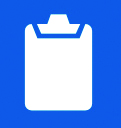